«Мы разные, но мы вместе»
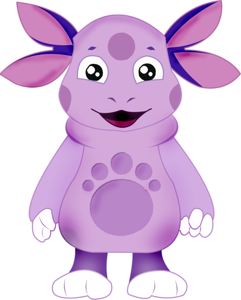 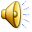 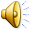 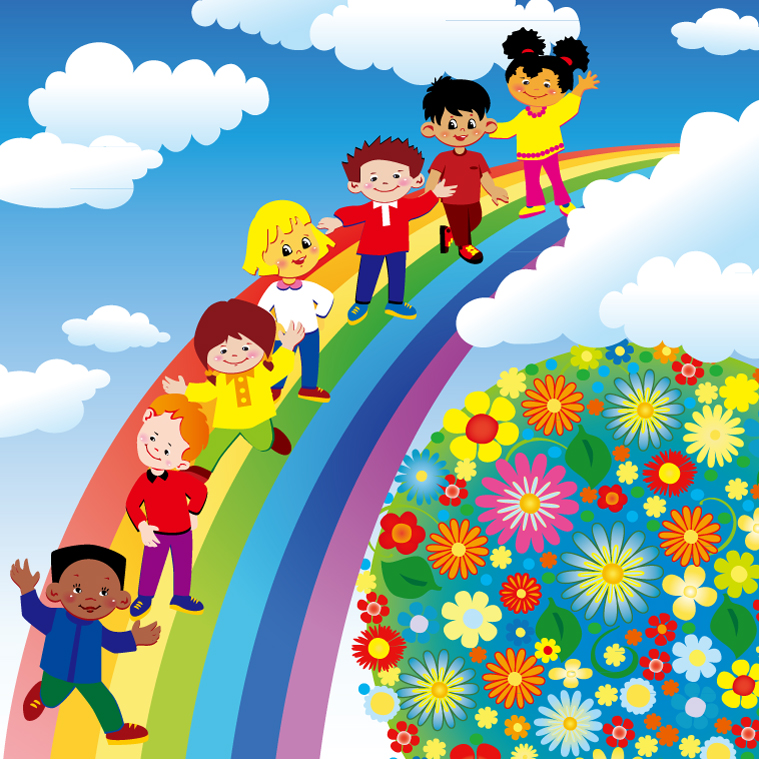 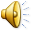 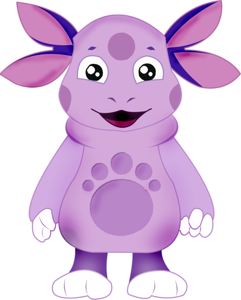 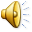 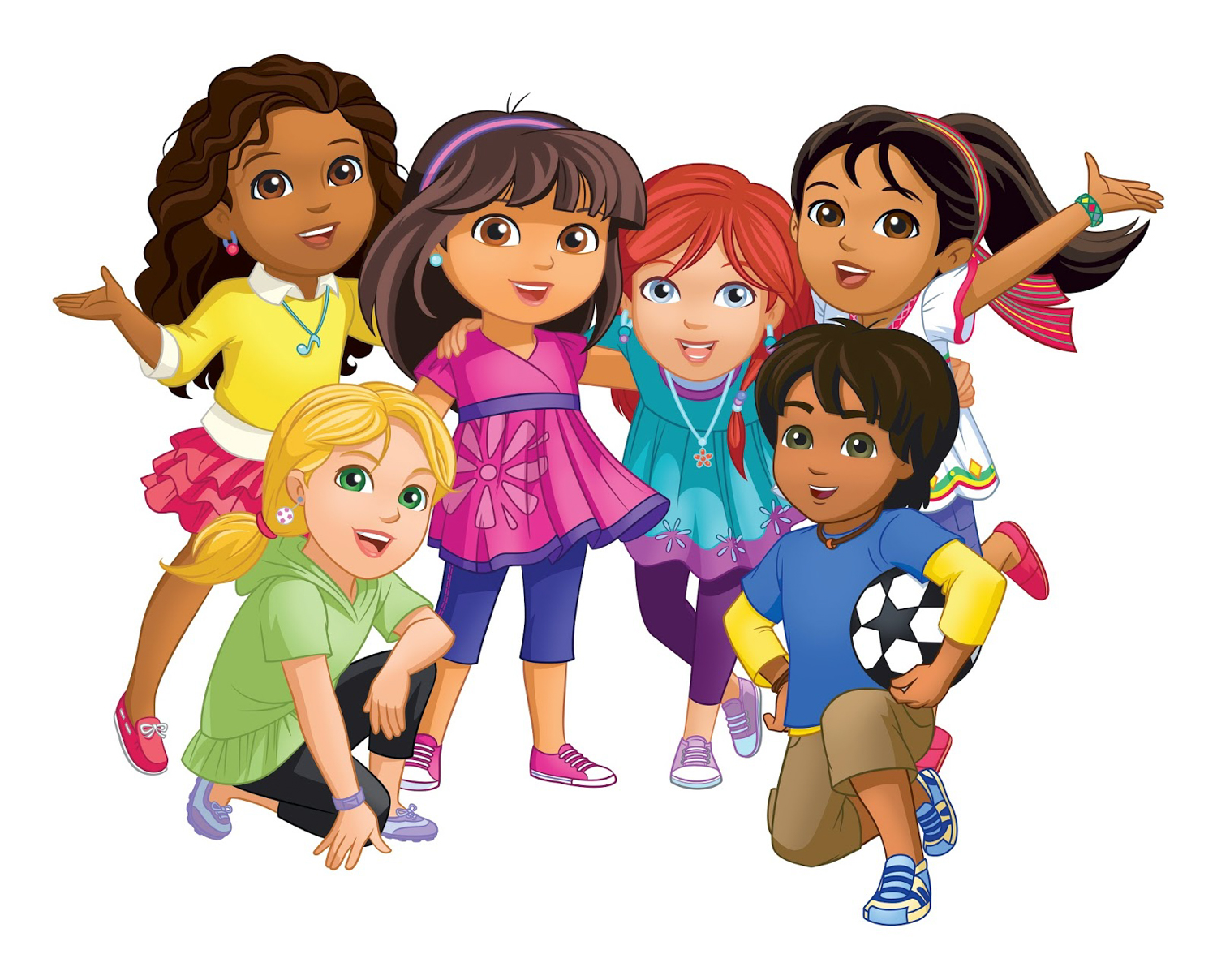 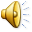